CIPN: Considerations for Drug Development
Pamela Horn, MD
Clinical Reviewer
DAAAP
Outline
Patient Perspective from PFDD Public Meeting
Drug Approval Standards
Approved Therapies
Possible CIPN Indications
FDA Review Division Roles
Study Design Issues Raised by Sponsors
Population
Dose and Dosing
Concomitant and Rescue Medication Use
Outcome Measures
Endpoints
Safety Assessment
Patient-Focused Drug Development Meeting on Peripheral Neuropathy
FDA held a public meeting attended by patients caregivers and advocates on June 10, 2016
37 patients attended in-person and 54 participants contributed through live webcast
CIPN well-represented
Summary report posted February 2017 at  https://www.fda.gov/downloads/ForIndustry/UserFees/PrescriptionDrugUserFee/UCM542169.pdf
Summary of Patient Symptoms and Impact
Pain sensations most commonly described as numbness, tingling, burning, and stabbing particularly in hands and feet
In addition to painful sensations, numbness identified as having high impact due to functional consequences (e.g. loss of balance and falls)
Participants described impact as daily on activities, work, and relationships
Not well-managed currently for nearly all
[Speaker Notes: CIPN patients noted hands and feet as most affected, Some CIPN patients said that they had recovered sensation after a couple years]
Summary of Treatment Discussion
Pregabalin and gabapentin, wide range of effectiveness reported, adverse reactions noted frequently were dizziness, somnolence, dry mouth, edema, blurred vision, weight gain, difficulty with concentration/attention
NSAIDS, opioids, drugs by epidural and topical ROA also reported
Massage, PT, acupuncture, vitamin supplements
Diet, exercise
[Speaker Notes: One CIPN patient reported Lyrica to be very helpful]
Drug Approval Standards
Approval requires:
Substantial evidence of efficacy 
Two adequate and well-controlled trials or equivalent for a specific peripheral neuropathic pain indication 
Three successful trials in three separate neuropathic pain conditions for a general peripheral neuropathic pain indication
Adequate assessment of safety in a sufficient number of individuals for an adequate duration of exposure 
Favorable risk-benefit balance
[Speaker Notes: Basic requirements for approval still apply in this condition]
Approved Drugs for Peripheral Neuropathic Pain
Diabetic Peripheral Neuropathy (DPN): 
Nucynta ER (Tapentadol) 
Lyrica (Pregabalin) 
Cymbalta (Duloxetine) 
Postherpetic Neuralgia (PHN):
Lyrica (Pregabalin) 
Neurontin (Gabapentin) 
Transdermal lidocaine 
Capsaicin 8% patch 
Trigeminal Neuralgia:
Tegretol (Carbamazepine)
[Speaker Notes: There are no approved drugs that include an indication for CIPN or for non-painful aspects or manifestations for any peripheral neuropathy]
Division roles
DAAAP reviews and provides advice pertaining to development of drugs for the treatment of pain and peripheral neuropathies, including CIPN
DAAAP consults 
DOP1 to gain input on clinical considerations in studying oncology patients and managing possible impact of interventions on cancer treatment
COA regarding validity and testing of PRO instruments
Possible CIPN Indications
Prevention
Treatment
Chemotherapy
CIPN: pain, other symptoms or signs
Symptoms appear with first dose
Symptoms appear after last dose
Population
Number of different chemotherapy agents to include in one study
Single agent
Single class (taxane, platinum)
Multiple classes
Entry criteria for prevention
Cancer diagnosis (e.g. colon cancer),  and life expectancy (e.g. 12 weeks)
Planned chemotherapy regimen(s) 
Entry criteria for treatment
Baseline pain (avg NRS 5-9, > 4) 
NCI CTCAE (e.g. > Grade I)
Clinical diagnosis of CIPN based on symptoms and neurological signs
Completed or concurrent chemotherapy regimen
Dose and Dosing
Dose selection
Dose same as dosing for chemotherapy treatment
Dose selection based on Phase 2 work in a pain or neuropathy endpoint
Placebo control
Double-blind
Fixed dosing interval
Fixed and flexible dosing
Patient-administered and clinician-administered
Concomitant and Rescue Medication Use
Allow standardized concurrent use of stable dose of analgesics
Allow limited rescue medications
Outcome Measures
Pain only (11-point NPRS/ BPI-SF)
PRO with composite/ multiple manifestations of disease in one instrument (EORTC QLQ-CIPN20, FACT/GOG-Ntx-4)
Novel PRO
Clinician-reported (Sanofi-NCI)
[Speaker Notes: QLQ is a quality of life questionnaire with 3 subscales: a sensory, motor, and autonomic subscale
No objective measures have been proposed]
11-point NPRS
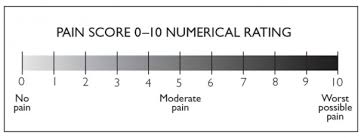 Source: http://www.physio-pedia.com/Numeric_Pain_Rating_Scale
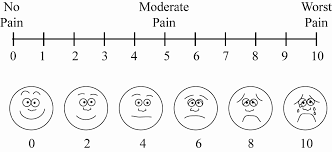 http://www.wikidoc.org/index.php/Pain_physical_examination
BPI SF
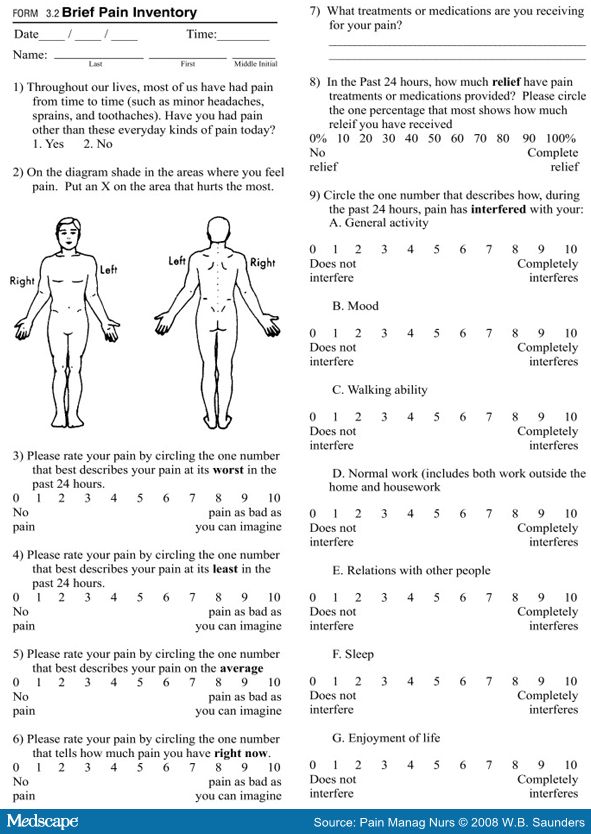 FACT/GOG-Ntx-4
Source: www.facit.org/LiteratureRetrieve.aspx?ID=42412
Sanofi-NCI
Source: Eloxatin Prescribing Information
Summary
CIPN not adequately managed with available therapies for many patients; efficacious prevention and treatment options are needed
Range of proposals have been made
CIPN is a distinct peripheral neuropathy and  there are study design issues unique to CIPN